Assessing Business Start Ups
AS Business Studies
Aims and Objectives
Aim: 
To understand how to assess business start ups.
Objectives:
Define SMART objectives
Describe different business start up objectives
Analyse the risks involved of starting up a business
Evaluate the reasons why businesses fail
Starter
In your teams, decide on two objectives, start-up businesses may set before beginning to trade.
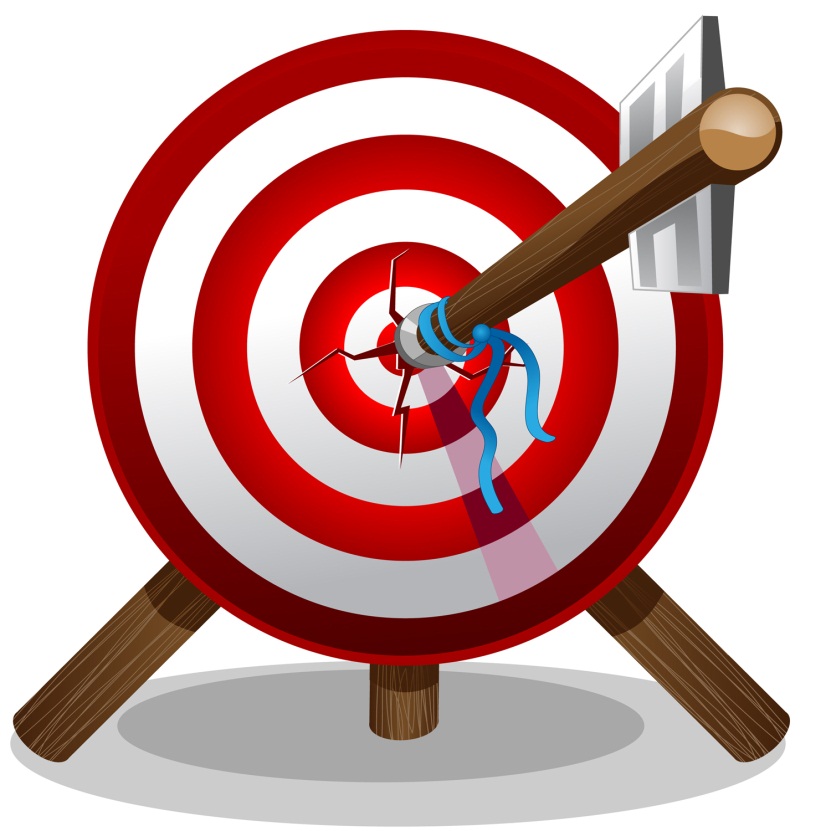 Why Set Business Objectives?
Brainstorm in groups the reasons for setting business objectives.
Start Up Objectives
Start Up Objectives
Start Up Objectives
In your teams, decide on two objectives you can set for your businesses.

Feedback

Are your objectives SMART?
SMART Objectives
SMART
Re-write your two objectives, making sure that they are SMART
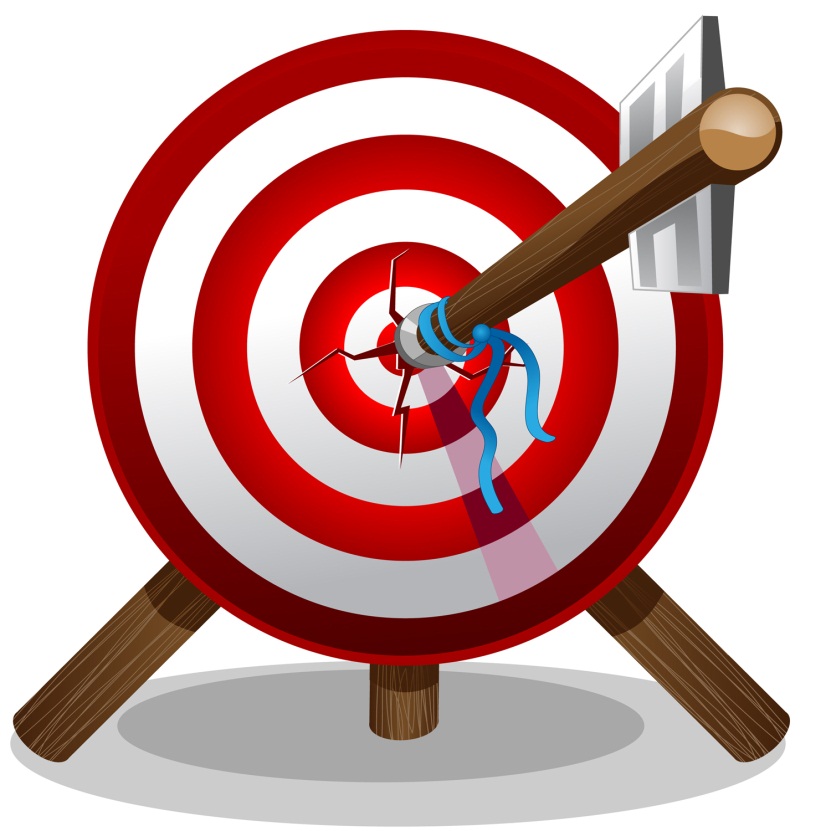 How to assess success or failure..
Must refer to businesses’ original objectives.
If main aim is profit, profit can be measured against profit figures. Same applies to sales etc.
Firms with a survival objective will have been judged to have failed if they do not exist after 12 months!
Social enterprises can be measured against how many people they have helped etc
Assessing Business Start Ups
Assessing Business Start Ups
Watch the video on boo.com
Record anything you feel contributed to this start up businesses’ downfall.
http://www.youtube.com/watch?v=n9kgZqbCJiM
Assessing Business Start Ups
AS Business Studies
Aims and Objectives
Aim: 
To understand how to assess business start ups.
Objectives:
Define SMART objectives
Describe different business start up objectives
Analyse the risks involved of starting up a business
Evaluate the reasons why businesses fail
Starter
Define SMART objectives.
How can objectives be used to measure business success?

Give two objectives a start up business may set.
Business Failure
Business Failure
In groups discuss reasons as to why businesses may fail.
Business Failure
Reasons for Business Failure
Insufficient Capital
Poor Management Skills
Poor Location
Lack of Planning
Over-Expansion
External Factors
Insufficient Capital
Reason 1
Underestimating the amount of money needed to set a business up and keep it running.
Entrepreneurs may assume a low break even point, over estimating income.
This can be fatal.
Poor Management Skills
Reason 2
Not having relevant skills can be detrimental to the success of the business.
Over relying on one un-reliable supplier can be fatal.
Not focusing on selling the product for the first few months is an example of poor management.
Poor Location
Reason 3
Need footfall for success if in retail.
Prime sites are expensive.
A good location can keep a struggling business alive.
A poor location can mean the end of a good business!
Lack of Planning
Reason 4
Lack of constant planning on a day-to-day basis can contribute to failure.
Altering of business plan to suit situations can reduce chances of failure.
External Factors
Reason 6
Changes in demand.
Increases in costs.
Supplier problems.
Interest rate increases.
Oil price increases.
Lack of finance in recession.
Over-Expansion
Reason 5
Growing too big, too quick

Boo.com.

Difficult to manage due to speed of growth.
Business Risks
Business Risks
There is a link between risk and business start ups which fail.

Worksheet.
Risks of Business Start Ups
Spotting Business Failure
http://www.geoffburch.com/?page_id=51#business-motivation-speaker

Which factors from the case studies, may contribute to these start-up businesses’ potential failure?
Plenary
Describe 3 reasons for business failure.
Describe two methods of assessing the success of start up businesses.
What does SMART stand for?